The revision of the codification of the economic activities in the Swiss Business Register

Session 2 – Quality of the statsitical Business Registers
Claude Macchi, Federal Statistical Office FSO

Group of Experts on Business Registers, Geneva, 03.09.2013
Summary
The statistical Business Register at FSO

The codification of the economic activities “before”

The revision

The outcome
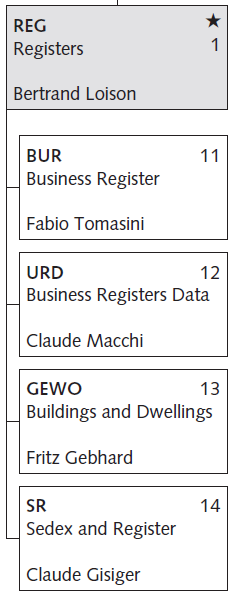 BUR – Business Register
Operation of the register

Operation of the UID Register

Profiling

Multinational enterprises (link to the EGR)

Guarantee of the coordination for the sample draw

…
URD – Business Register Data
Collection and transformation of administrative data (social security, VAT, customs data)

Survey of new ENT / Local units

Economic classifications (definition and quality check) 

Production of the Structural and Demographic Business Statistics 

Preparation of frames for the statistical production
General nomenclature of the economic activities – NOGA
NOGA 2008 -> Swiss national version of the NACE Rev. 2

Counts 794 positions at 5-digit level (NACE Rev. 2 counts 615 positions at its lowest level)

Split in national positions mainly in wholesale and retail trade, monetary intermediation and human health activities  

http://www.bfs.admin.ch/bfs/portal/en/index/infothek/nomenklaturen/blank/blank/noga0/revision_noga_2007.html
The codification of the economic activities – “before” (1/2)
First codification of Local Units / ENT

If registered in the Register of Commerce, a unit receives a provisional NOGA code given by a private FSO partner

This code becomes final within the scope of the ERST-survey

For other sources (administrative data, other registers, cantons…), provisional codifications are done by BUR and confirmed / actualised by the ERST survey
The codification of the economic activities – “before” (2/2)
Update of the codification of Local Units / Enterprise

National census of enterprises ( …, 2001, 2005, 2008) 

Profiling

Some units inform the Register of Commerce themselves of changes of their activity -> same procedure as new units 

Input to FSO directly from the units themselves
What about the quality of the codification of units in BUR?
Monthly samples of 500 units between July 2009 and August 2010 (based on a total population of 640’000 local units, which corresponds to 557’500 ENT)

At NOGA 2-digit level: 3% error (precision +/- 1%), at NOGA 5-digit level: 6% error (precision +/- 2%) 

In comparison, in the census of the enterprises, the error rate was around 15%
A revision of the codification system?
Change to an administrative data based Structural and Demographic Business Statistic 

Reduction of the administrative burden for businesses  

Regular update of the activity codes

Increase of the quality level of the codification (reach 99% of correct codes for the 2-digit level and 97% at the 5-digit level) 

Professionalise the codification activities
The new codification system – first codification
Provisional codification of new Local Units / Enterprises
 
If registered in the Register of Commerce, a unit gets a provisional NOGA code given by a private FSO partner

For other sources (administrative data, other registers, cantons…), provisional codifications are done by BUR people 

Final codification of new Local Units / Enterprises
 
This code becomes final within the scope of the ERST survey (max. 6 months after the provisional codification)
Update of the codification
Use of existing sources
 
Profiling -> 30’000 ENT with more than one Local Unit are surveyed once or 4 times per year

Specific statistical surveys (census of the agricultural ENT structure, hospital statistic, pension fund statistic, bank sector statistics)

Branch registers (e.g. Swiss Medical Professions register, Cantonal Lawyer and Notary Registers)

Sample surveys (additional questions on activity)
.. and the rest ?
Summary of the update using existing sources:
And the codification of the “rest”?
Basic concept: 

the bigger the ENT the more frequent the check of the activity code

each ENT is checked at least once every 5 years -> 40’000 ENT/year have to be checked
The codification of the “rest”
“Rest”-> 353’114 one unit ENT
Check of one unit ENT
Quarterly sample of 10’000 ENT which have not been updated  through other channels


If the ENT has an internet site -> codification


If no internet site is available -> NOGA QS survey
The NOGA QS survey
Started in October 2012

Based on a quarterly sample of 10’000 ENT

A questionnaire is sent to the ENT – online reply possible

Four questions (description of the economic activity, beginning of the activity, existence of other units, internet address)

The description of the activity is stored electronically and printed in the following questionnaire of the same ENT
To optimise the system
Maximise the use of internet for the codification

Increase the cooperation with branch registers

Definition of “stable” activities

Electronic coding support (on-line explanatory notes, indexes, full text search)
 	-> www.kubb.bfs.admin.ch
Cooperation with information sellers
Cooperation since January 2013 with economic information sellers (actually three partners) 

Each of them is going to check the code of +/- 60’000 / year one unit ENT which are in the register of commerce. People are trained by FSO experts

In return FSO sends them regular updates of the economic activity code of all ENT registered in the register of commerce

This cooperation should exempt 80% of all one unit ENT registered in the register of commerce from additional surveys to check the activity code.
Where are we?
The project is still in a implementation phase

A first check of the quality of codification started in June 2013 (like in 2009-2010, monthly samples of 500 units) – first results end of 2013.

Problems in the cooperation with the information sellers (the quality of the codification is at the moment still poor, big efforts are asked from the FSO side: training, control of the codification

The NOGA QS survey is an additional burden for businesses-> integration with the ERST survey?
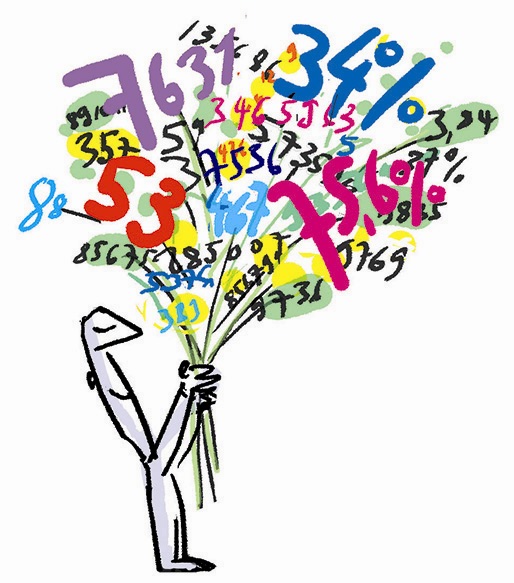 Many thanks for your attention!